The Discovery on the Prairie Initiative
Jonathan Jarvis for the Discovery on the Prairie Team
Fermilab Users Meeting
10 July 2024
Acknowledgements
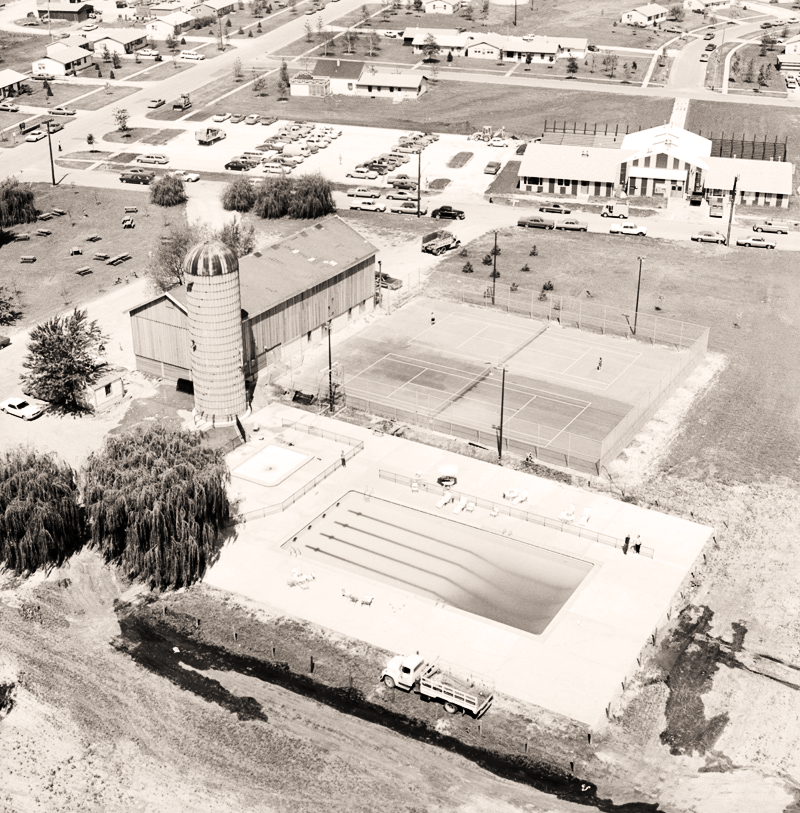 Fermilab
Steering Committee: 
B. Flemming, R. Goffi, J. Jarvis*, M. Jeffers, L. Merminga, T. Nightengale, V. Shiltsev*, S. Tingey; T. Langford (admin)
Planning Committee:
Stakeholder Engagement Subcommittee: K. Akhobadze, S. Brice, T. Carrol, S. Charles, J. Eacker, N. Johnson*, R. Moss, S. Norberg, N. Parashar, H. Ramamoorthi, K. Reisselman, N. Saffold, H. Sidman, M. Suarez, R. Thompson*, 
Technology Park Subcommittee: J. Hoff, J. Jarvis*, B. Pelico, G. Perdue, S. Zorzetti
Project Management: D. Dockery, R. Ortgiesen, B. Rubik,* J. Wills
Implementation Subcommittee: A. Eiffes*, A. Federowicz, C. Hurley, B. Iverson, K. Laureto, B. Lipinski, A. Schmitt
Enablement Subcommittee: A. Dave, B. Fancsali, M. J. Lyke, E. Moss, S. Nelson, C. Schmidt*
A&E Support: A. Federowicz, T. Li
Creative Services Support: S. Koch, R. Postel
StudioGC/Confluence
T. Berkbuegler, C. Brown, S. Delano, Z. Jiang, C. Meadows, M. Miller, M. Strange
Numerous partners from other laboratories: BNL, ORNL, Sandia, CERN
Support from DOE: including HEP, Fermi Site Office, and various other DOE/SC&HQ offices
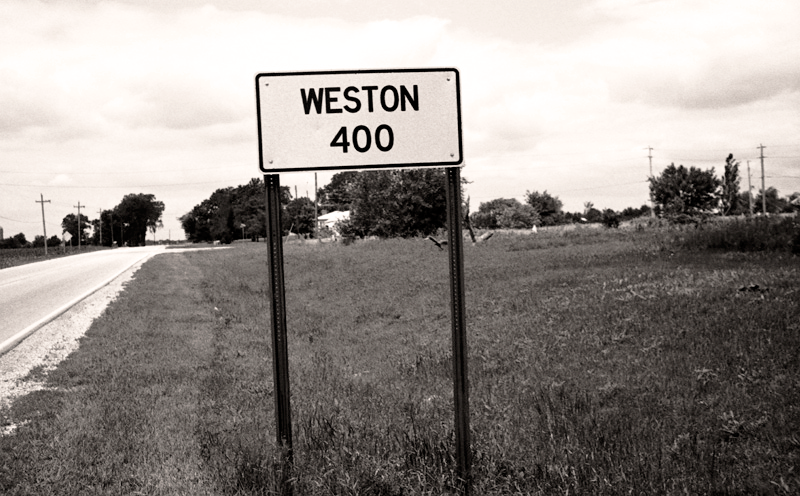 2
07/10/2024
DOTP | Fermilab Users Meeting ‘24
Fermilab is a unique place for Science, Innovation, Community and Inspiration
America’s High-Energy Physics Laboratory
>50-year history rooted in fundamental discovery and technological innovation
Deep and fruitful relationships with local and state communities and govts.
Aggressively expanding capabilities in Critical and Emerging Technologies (Quantum, AI/ML, microelectronics, directed energy…)
6800 acres in the heart of Chicagoland with easy access to ORD, MDW, DPA Metra, Chicago, and all major suburbs
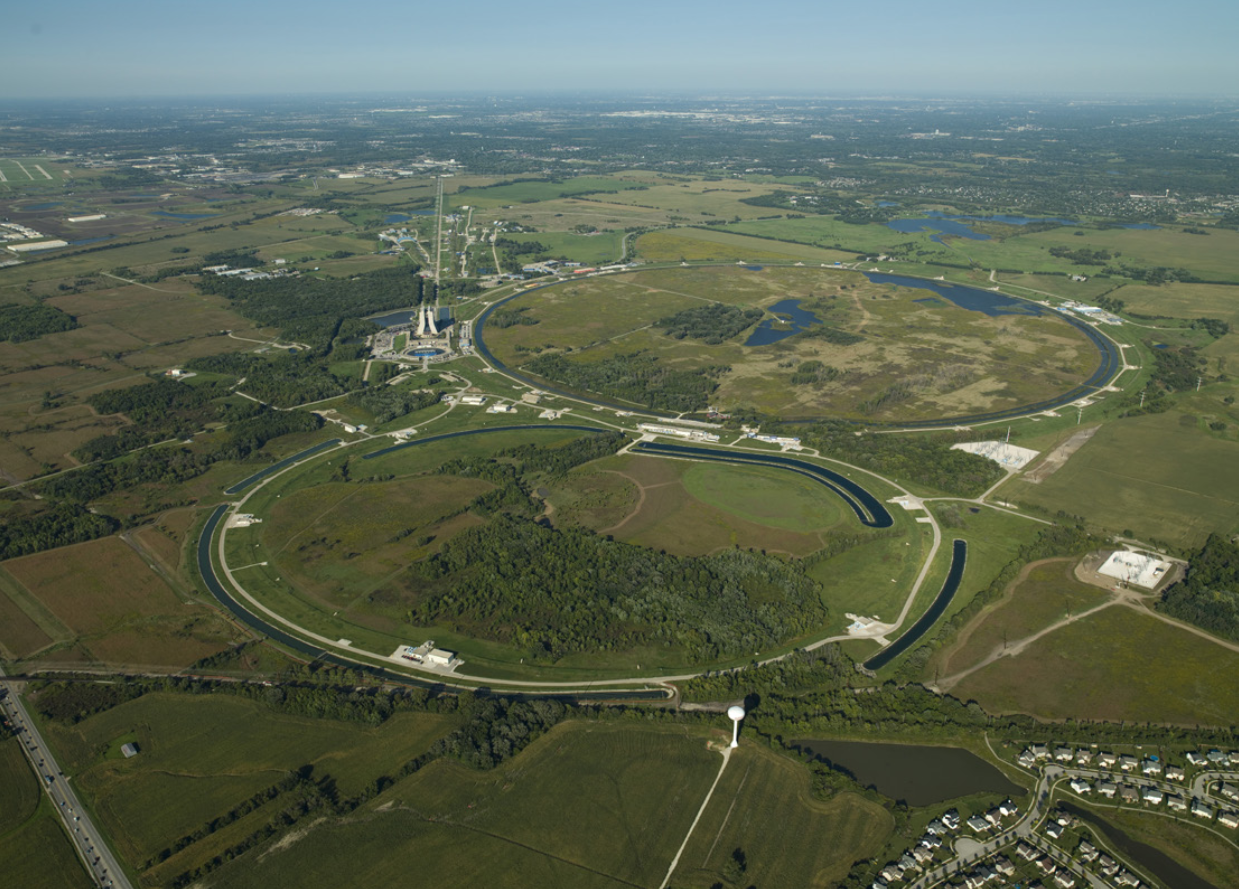 3
07/10/2024
DOTP | Fermilab Users Meeting ‘24
S. Koch
4
07/10/2024
DOTP | Fermilab Users Meeting ‘24
Discovery on the Prairie: an integrated vision for Fermilab’s future
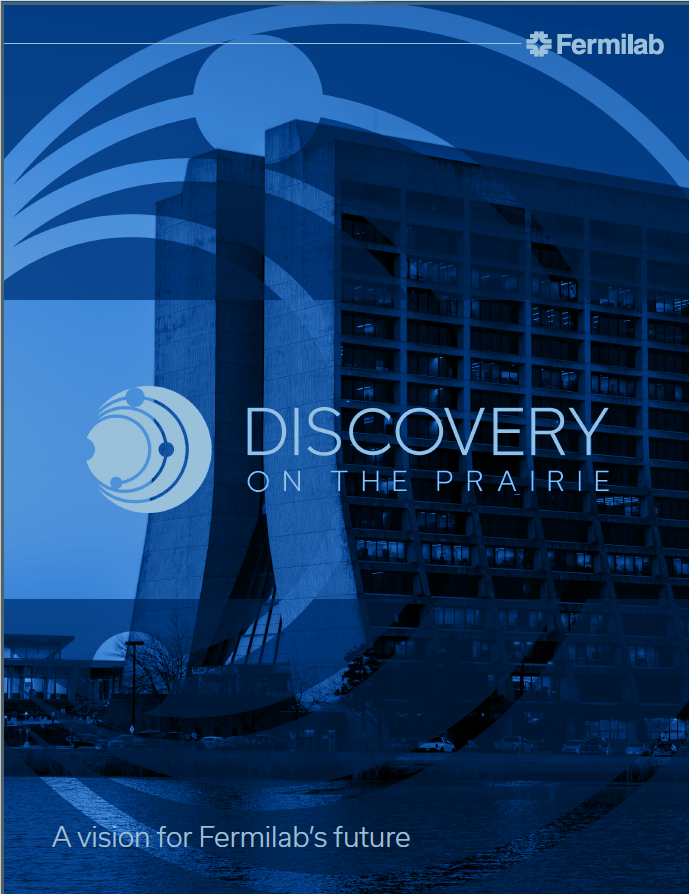 Charged with developing an integrated, long-term vision for Fermilab that dramatically expands our impact for the nation, High-Energy Physics, and our state and local communities
Revitalization of our historic campus and infrastructure driven by community needs in the LBNF/DUNE era and beyond
A new vision and master plan for the Fermilab Village
Phased development of housing; $30M investment from State of Illinois for Phase-I housing construction
Modern daycare, recreational and community amenities
A new, world-class STEM and community-outreach facility
Technology and Innovation Park with university and industrial partners for maximizing Fermilab’s impact in science, society and industry
Near-term operational considerations (e.g. site access and security)
***Overall vision is long term, but with many concrete, near-term actions that will have important benefits
S. Koch
5
07/10/2024
DOTP | Fermilab Users Meeting ‘24
DOTP is driven by data and fieldwork to benefit mission and stakeholders
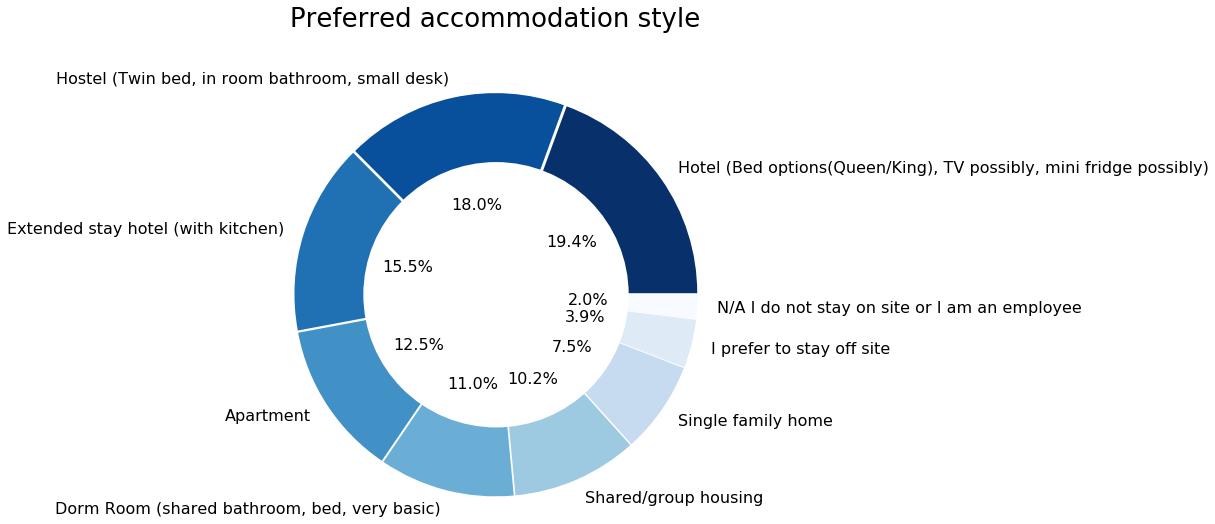 Village:
DOTP Survey completed in late ’23; >600 respondents (65% employees, 35% users/affiliates)
Focus Groups with representatives from experimental collaborations, user organizations, and other stakeholder groups
Focus on Access/Security, Housing, Amenities (Daycare, Recreation, Food, IT), Transportation
Tech Park:
Site visits to ORNL, BNL and Sandia
Broad discussions with Fermi Site Office, industry, state of IL, academia
STEM Campus:
Focus groups; historic data; internal discussions
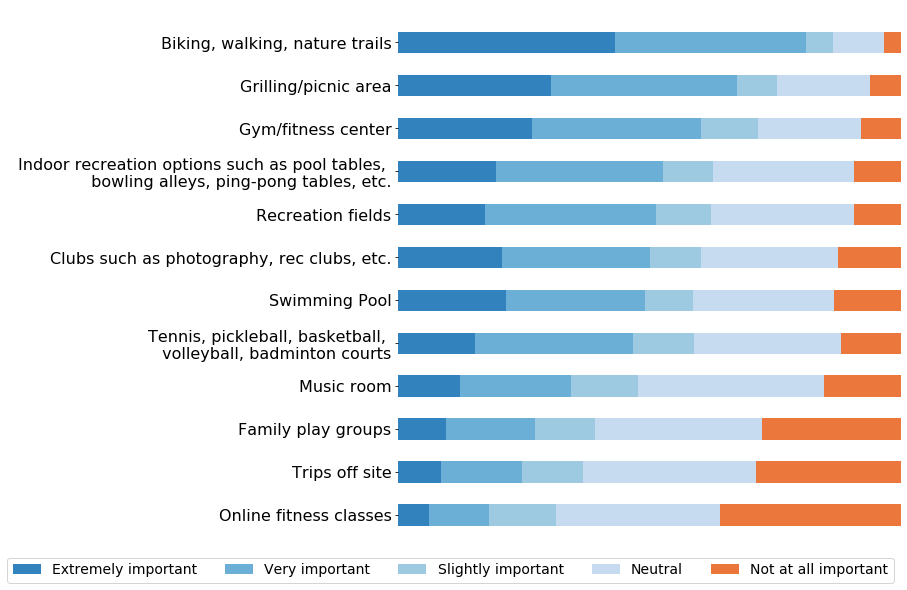 6
07/10/2024
DOTP | Fermilab Users Meeting ‘24
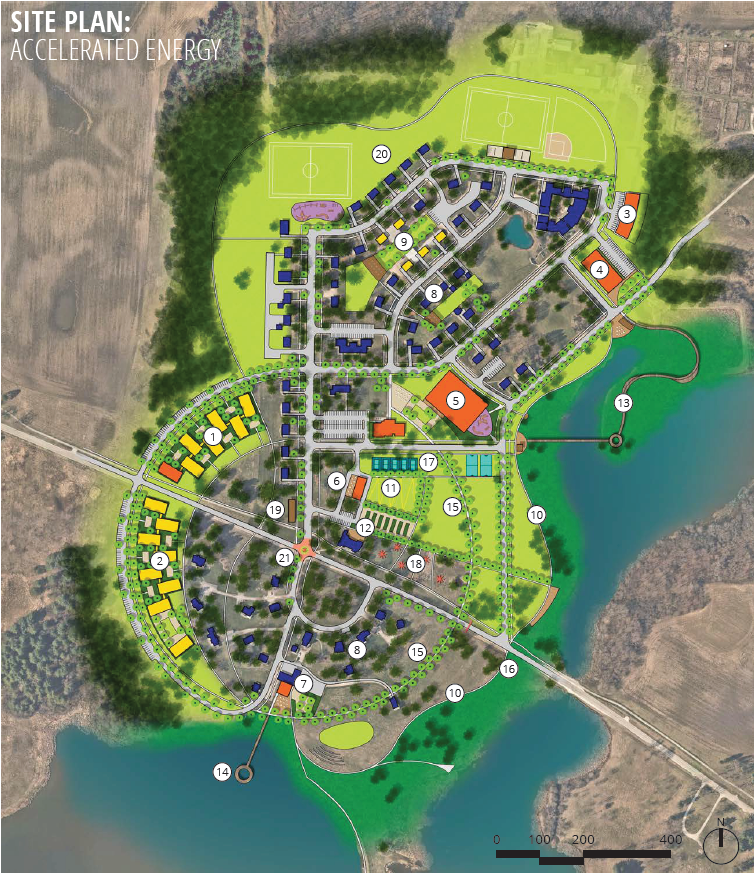 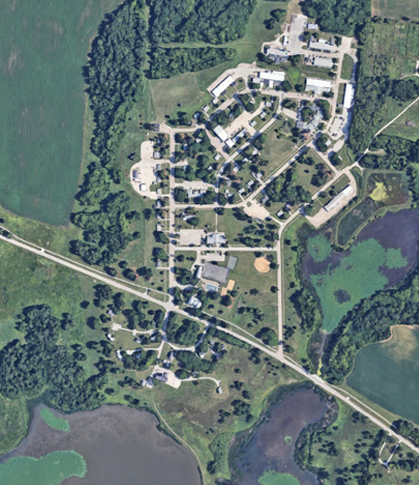 The Fermilab Village
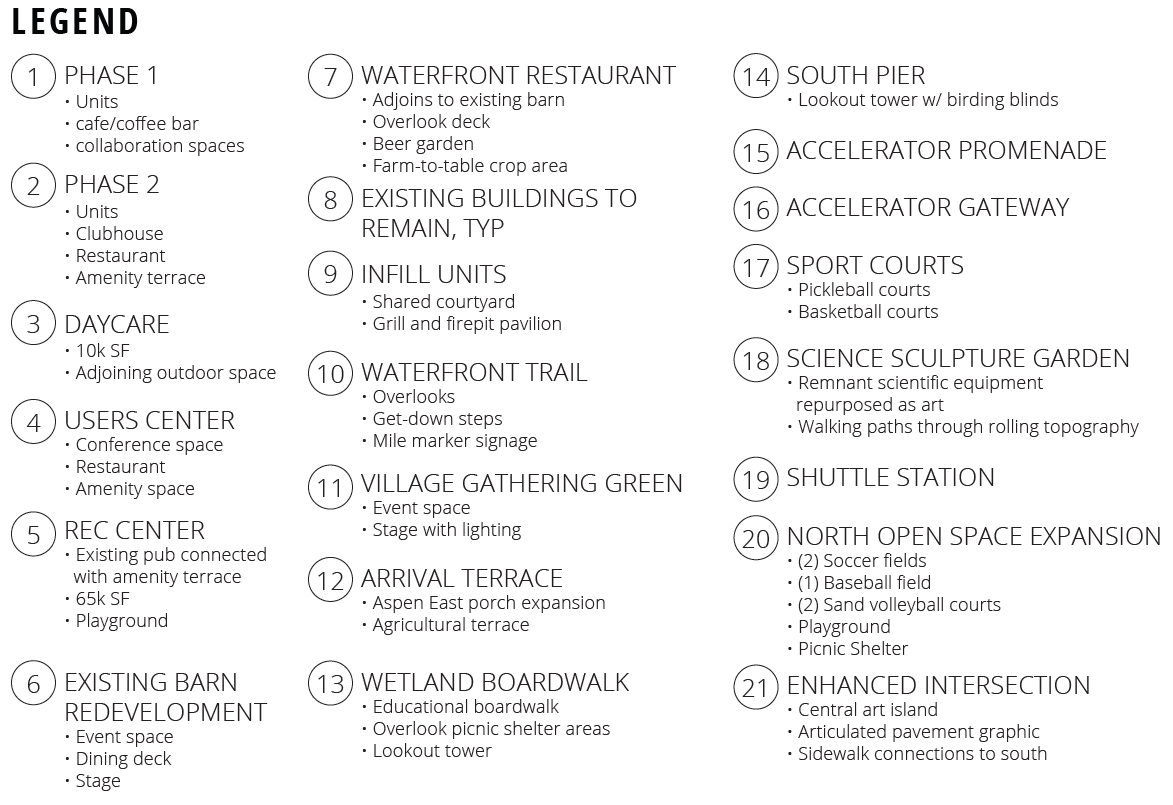 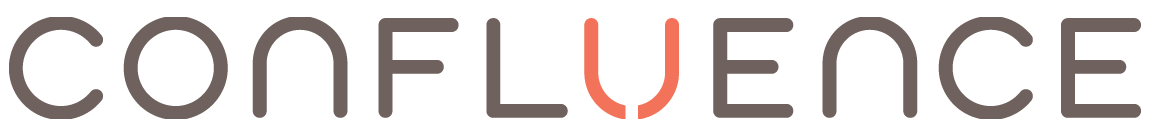 7
07/10/2024
DOTP | Fermilab Users Meeting ‘24
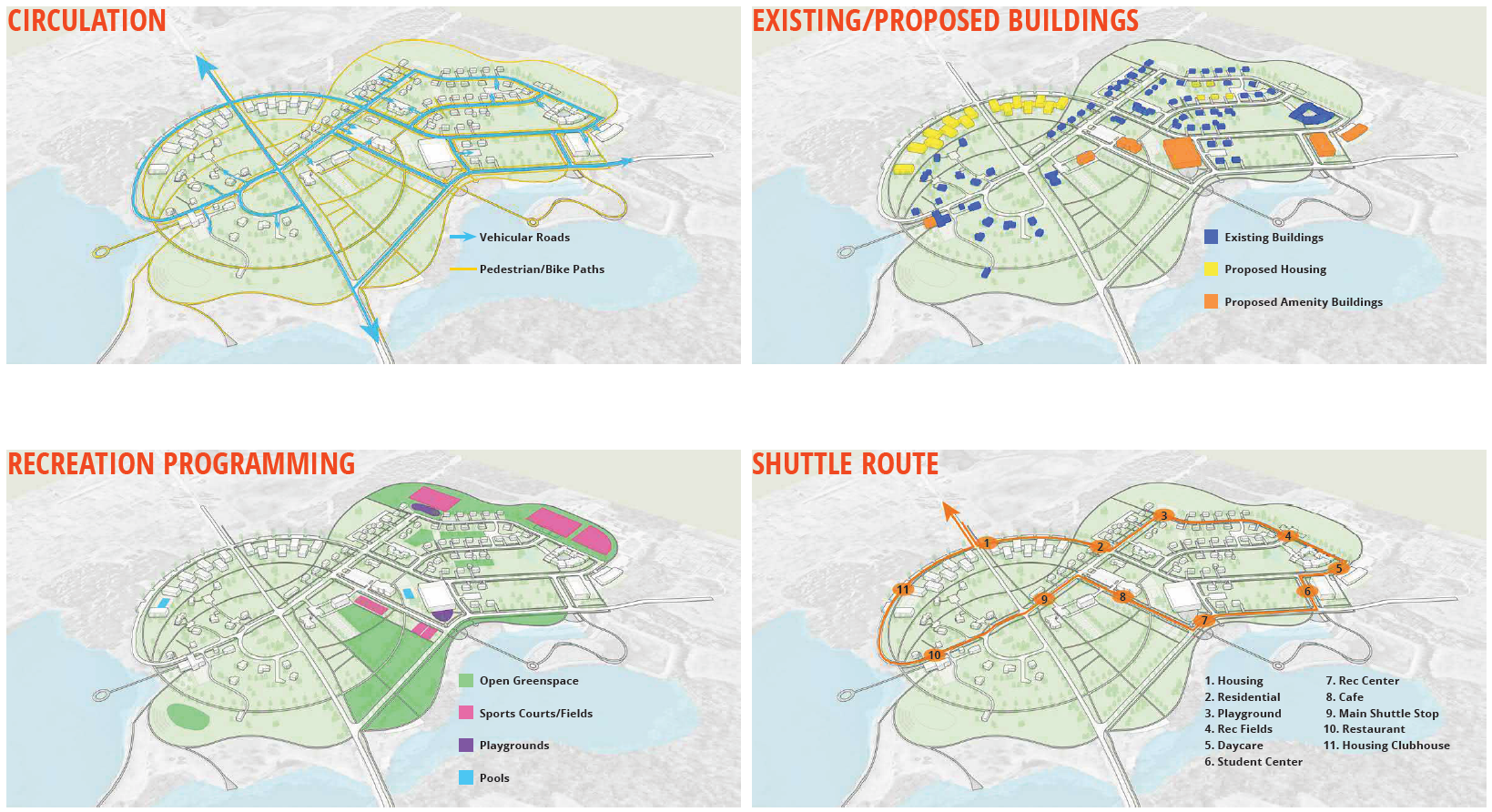 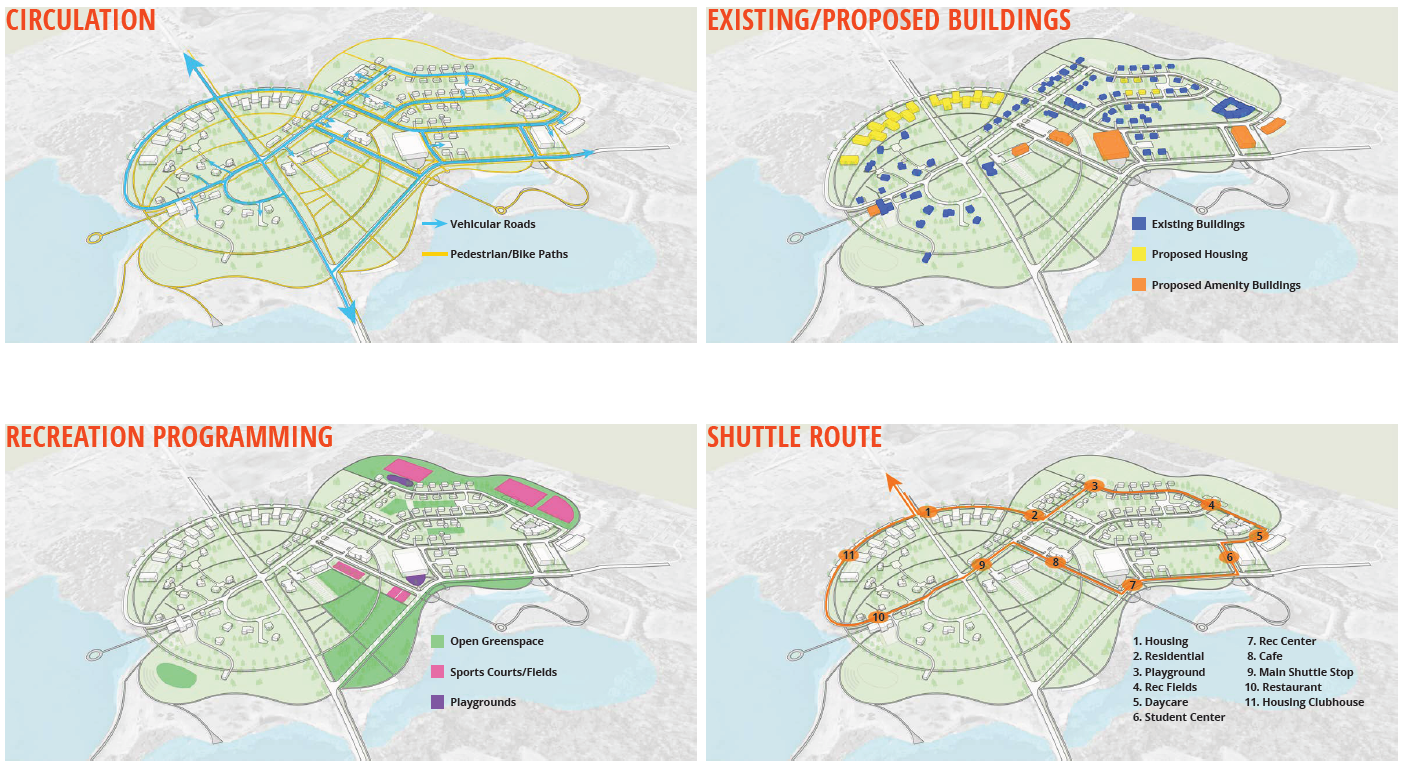 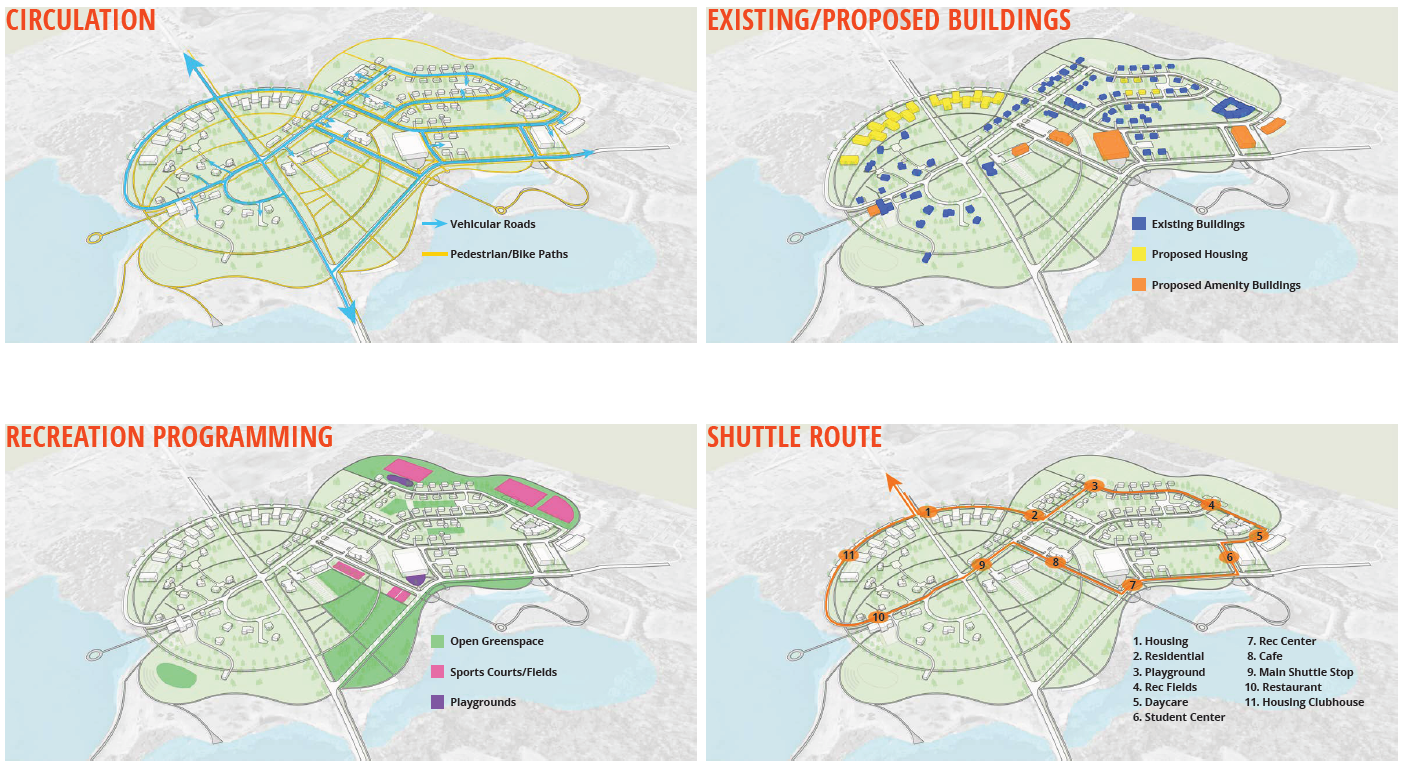 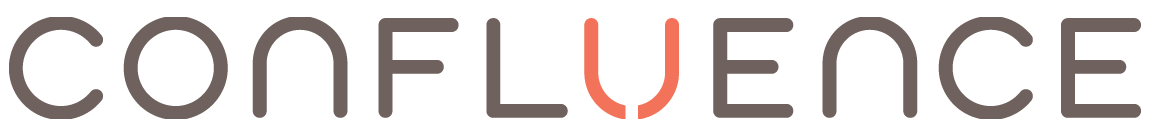 8
07/10/2024
DOTP | Fermilab Users Meeting ‘24
Phase-I housing is a near-term anchor and first step toward the vision
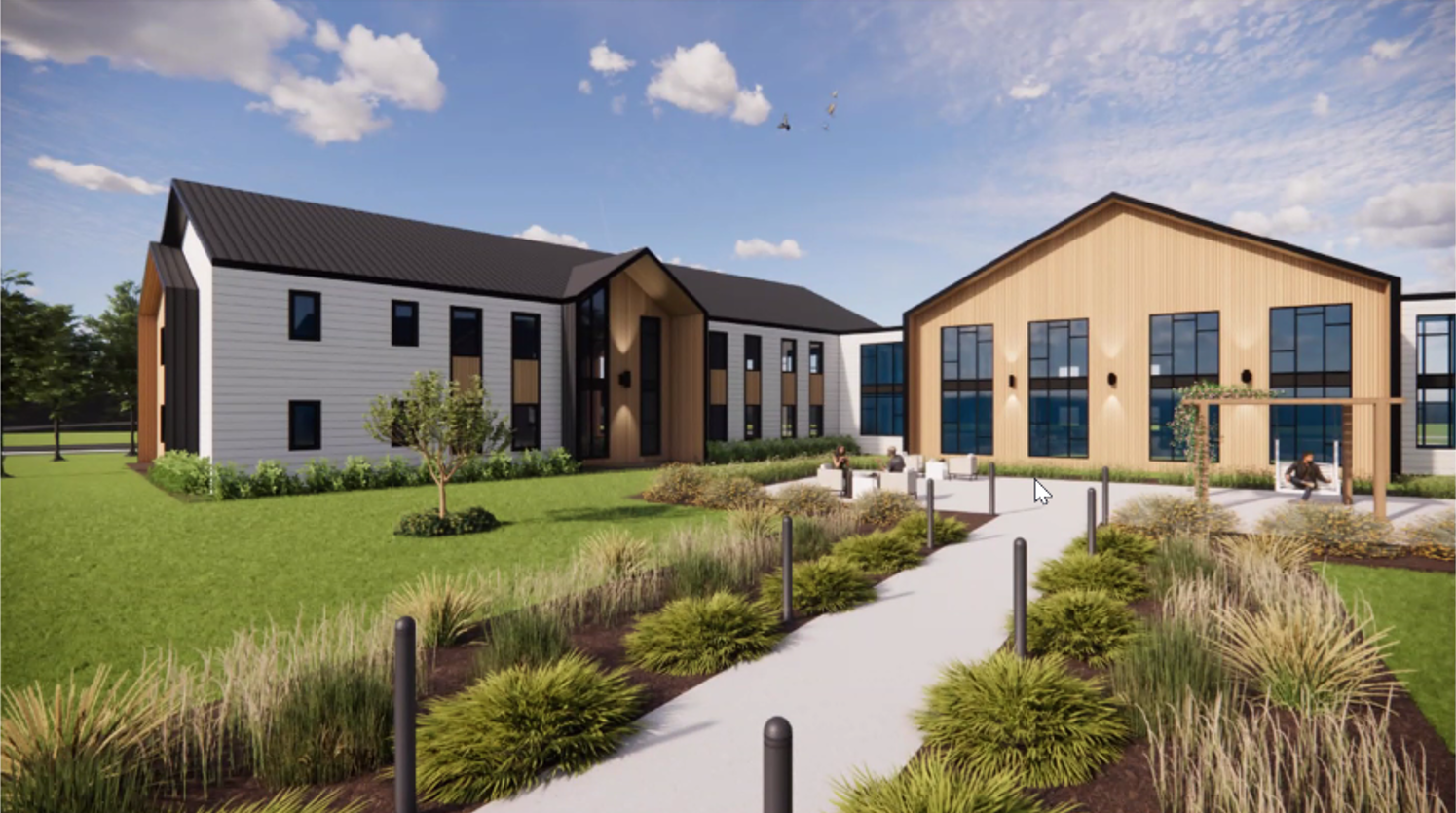 Ph-I housing is motivated by lab’s critical near-term housing needs and expanded activities in the LBNF/DUNE era
Targets modern, affordable accommodations that are comfortable and efficient for short-term and long-term stays
Modular design that can be internally reconfigured as lab needs shift in the future
Total capacity 112 beds; individual bathrooms; a common area and kitchenette per 8 rooms
Envisioned amenities include grab-and-go, café/coffee bar, collaboration spaces, and conference/zoom rooms
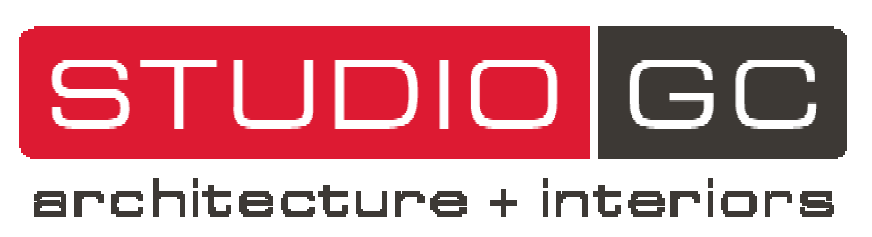 9
07/10/2024
DOTP | Fermilab Users Meeting ‘24
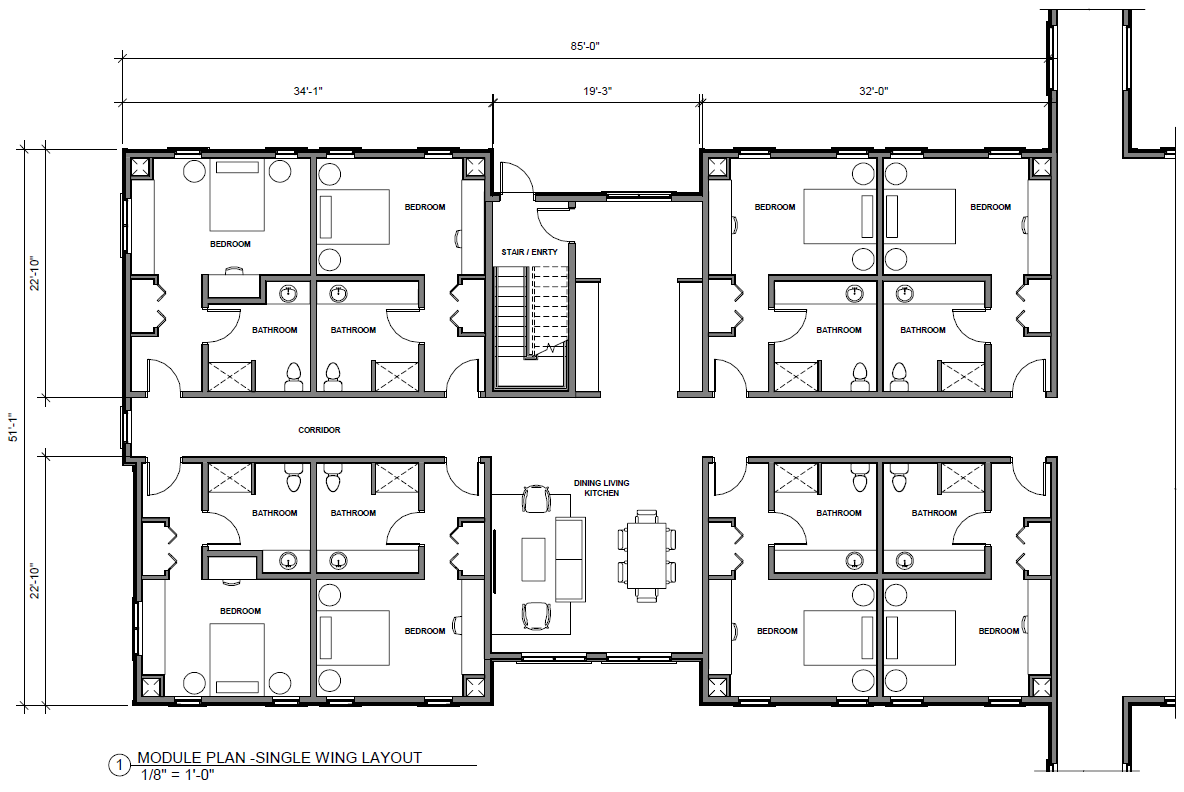 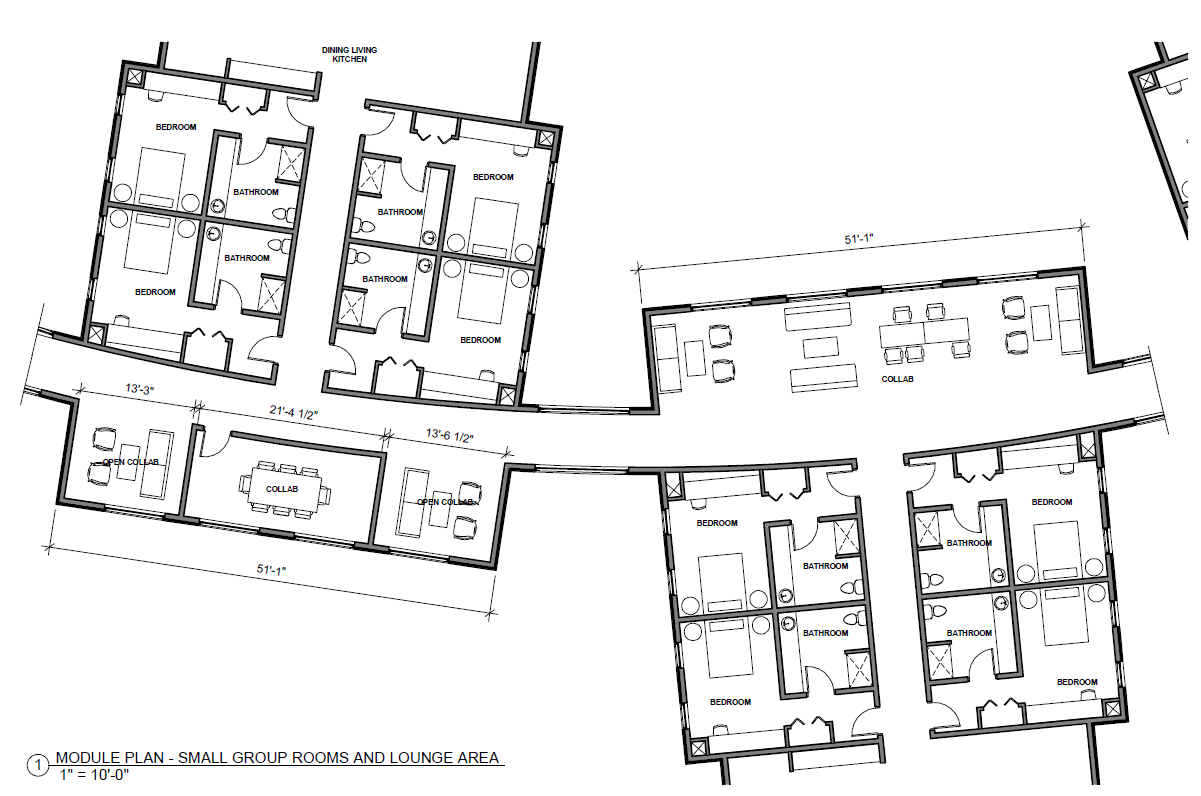 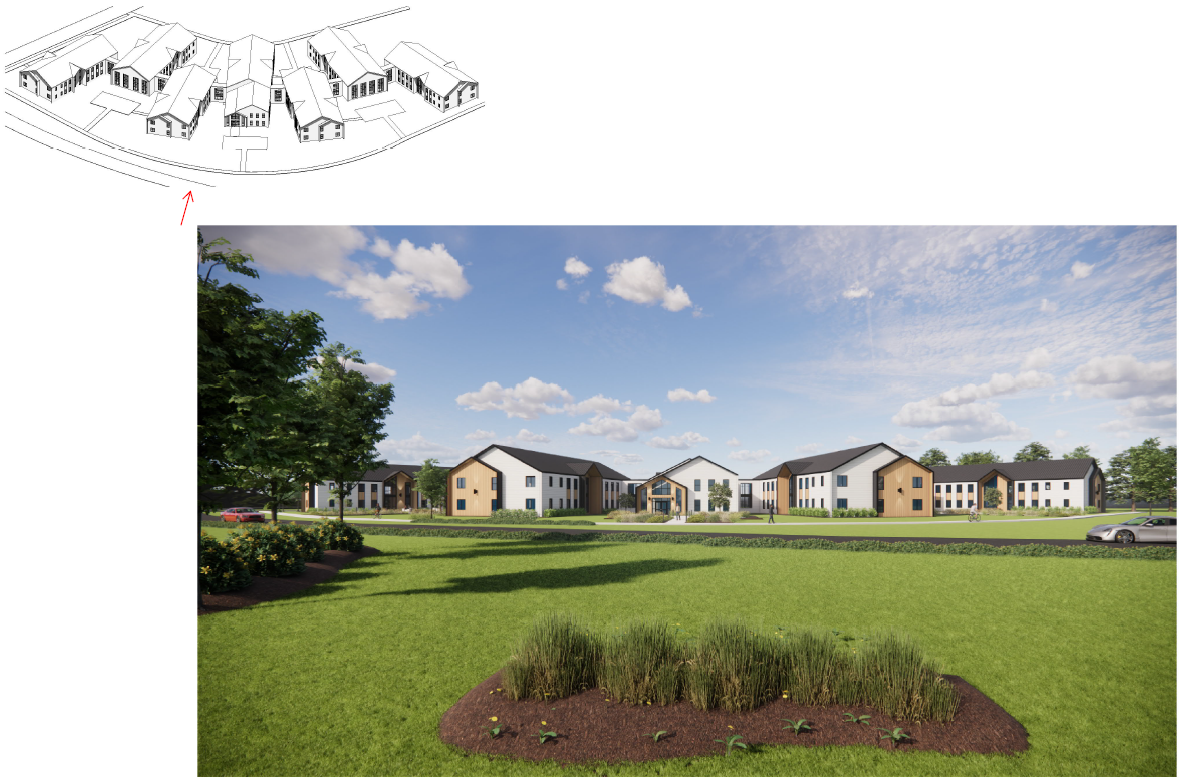 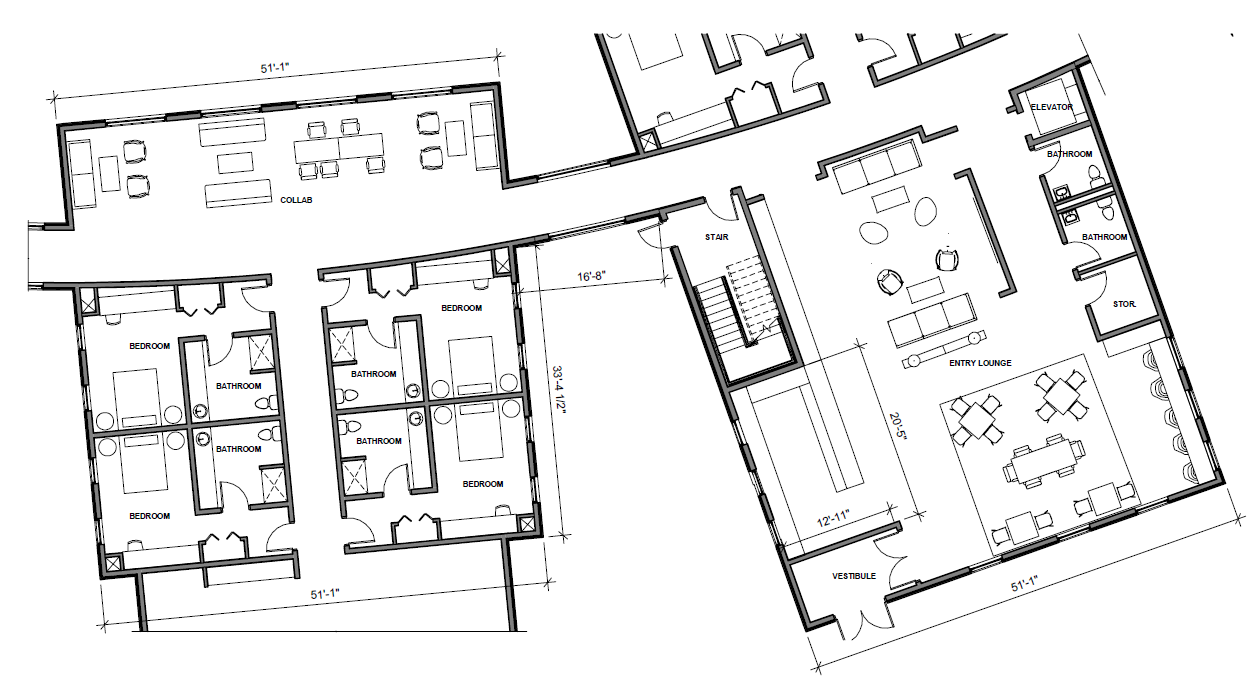 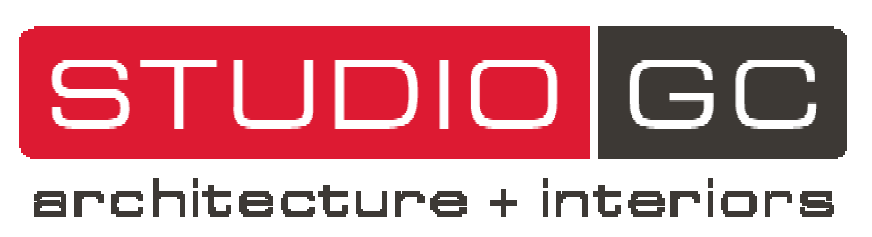 10
07/10/2024
DOTP | Fermilab Users Meeting ‘24
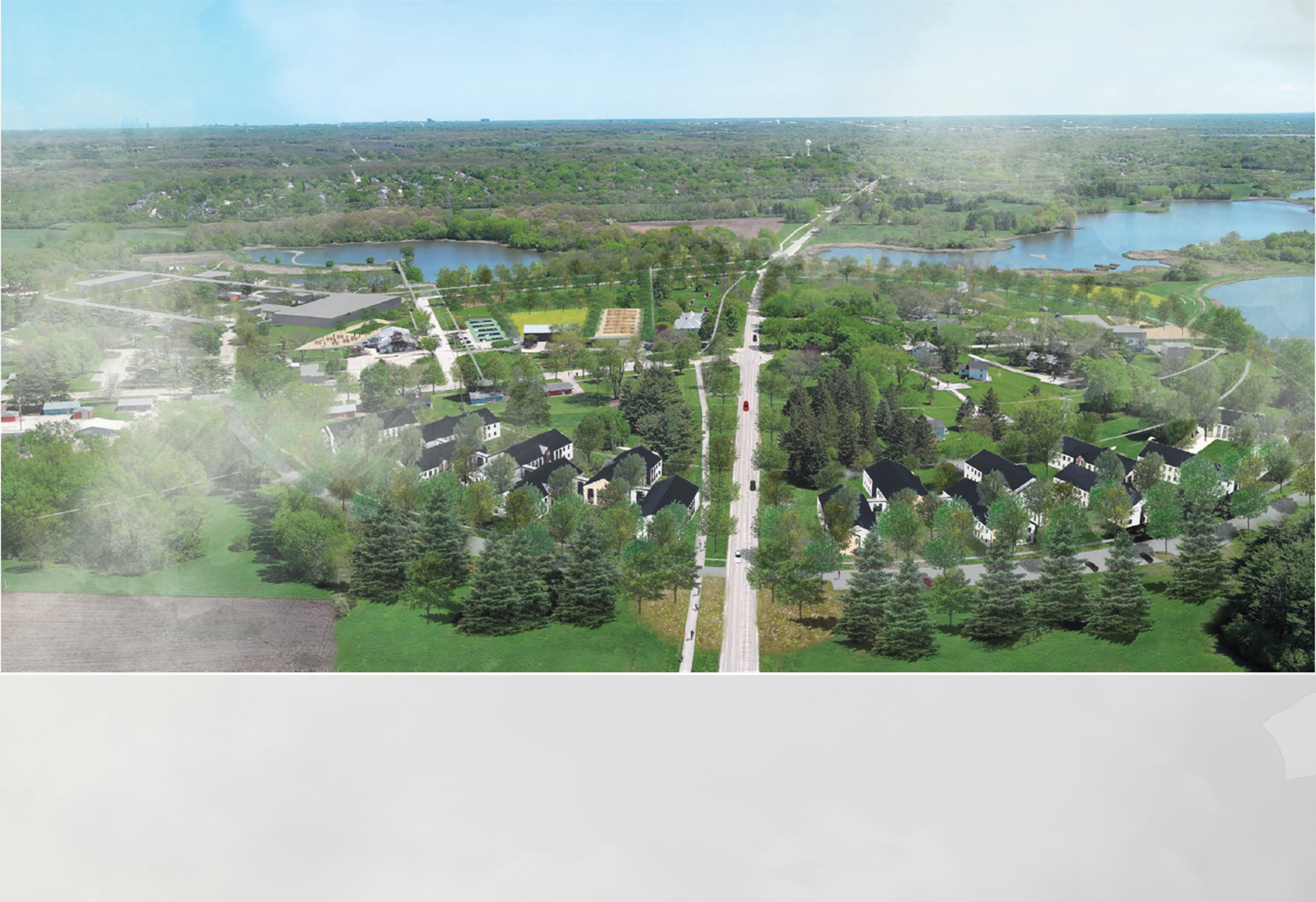 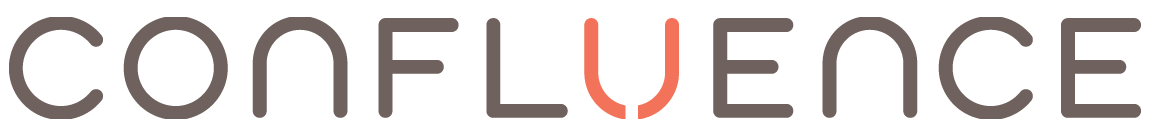 11
07/10/2024
DOTP | Fermilab Users Meeting ‘24
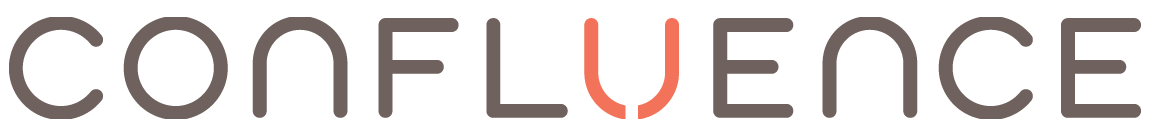 12
07/10/2024
DOTP | Fermilab Users Meeting ‘24
A Technology and Innovation Park is a central long-term element of DOTP
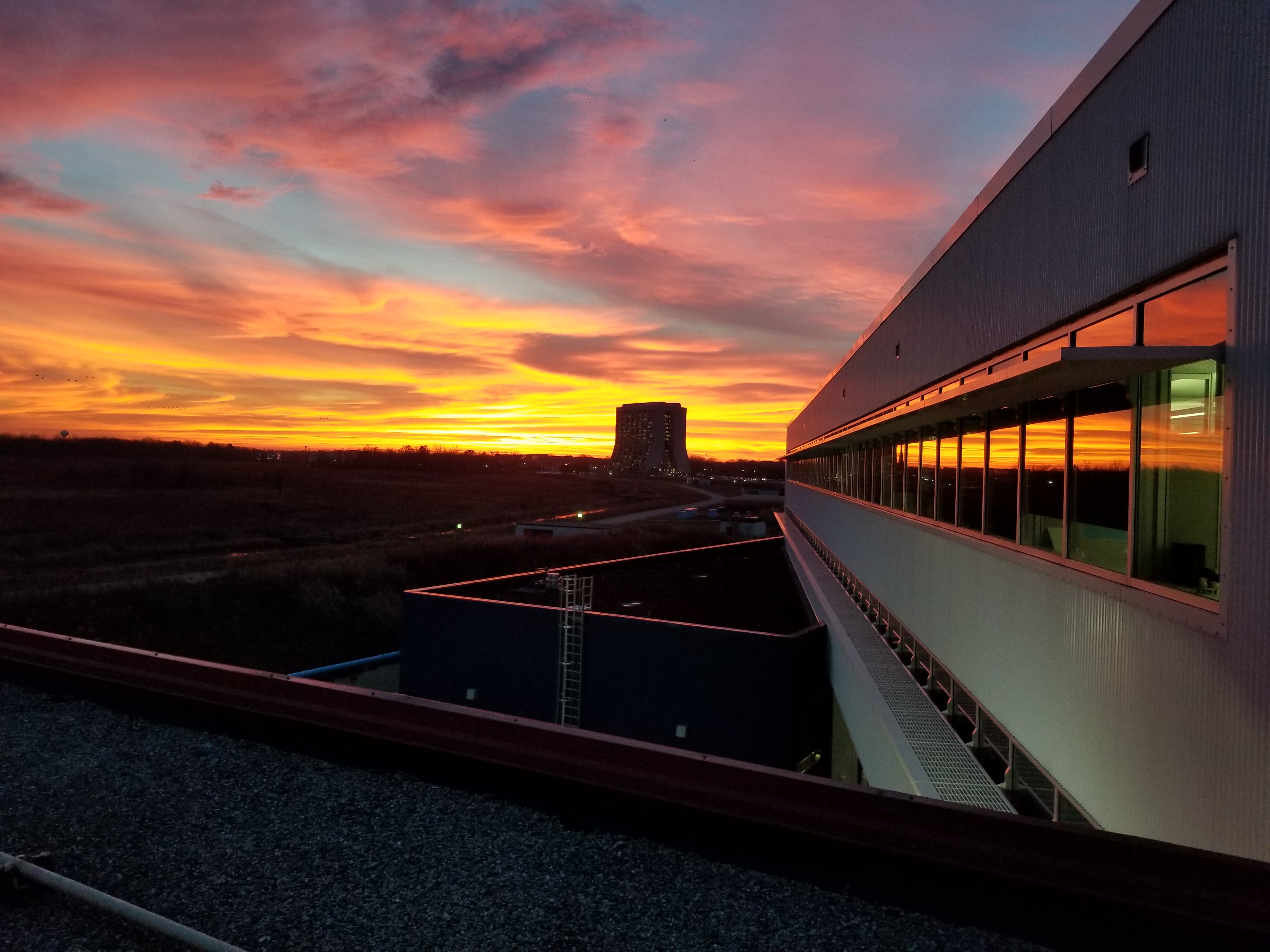 Developing a vision for a technology and innovation Park that empowers a dramatic escalation of Fermilab’s partnerships, innovation, and technology transfer
Major and lasting impacts on National competitiveness in Critical and Emerging Technologies are a core focus (QIST, microelectronics, AI/ML, directed energy…)
Made in-depth site visits to ORNL, BNL and Sandia to understand the promise and pitfalls of different approaches
Fieldwork and discussions point to a combination of on-site and off-site solutions
Will require simultaneous development of people, infrastructure and equipment, programs, and funding
IARC: Illinois Accelerator Research Center
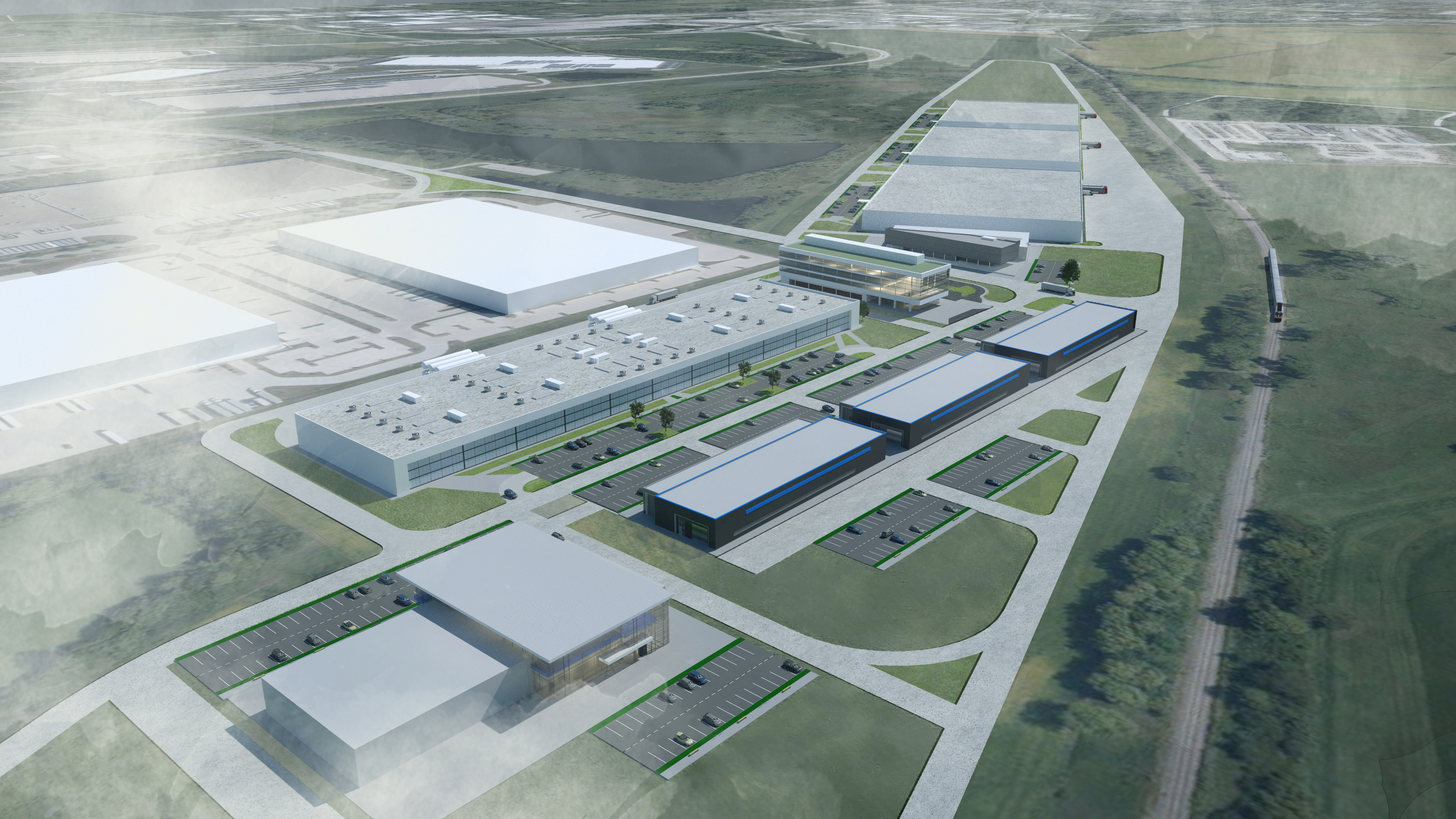 A. Federowicz, T. Li
13
07/10/2024
DOTP | Fermilab Users Meeting ‘24
Fermilab has a unique brand and reach in STEM inspiration
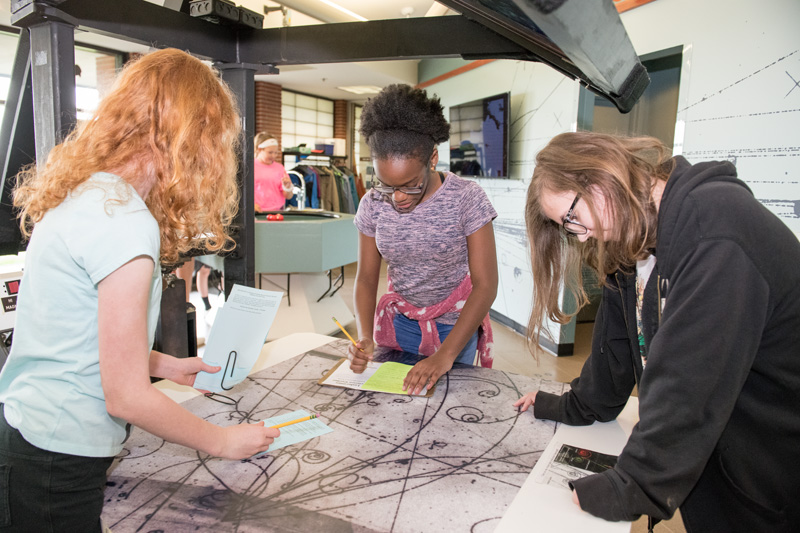 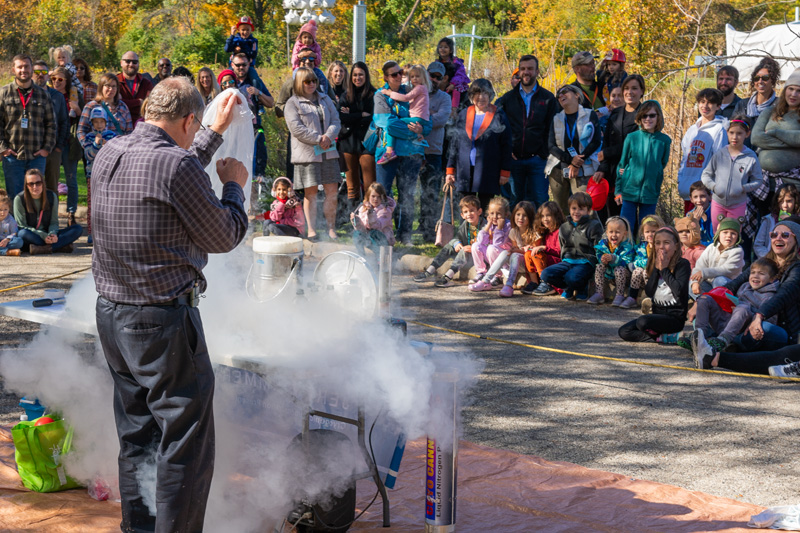 Existing STEM programs served by Lederman Center, WH, supporting infrastructure and surrounding ecosystem
Currently ~6000 visitors/year connected to STEM programs and community outreach
Capacity limited with actual demand estimated to be 2-3 times higher
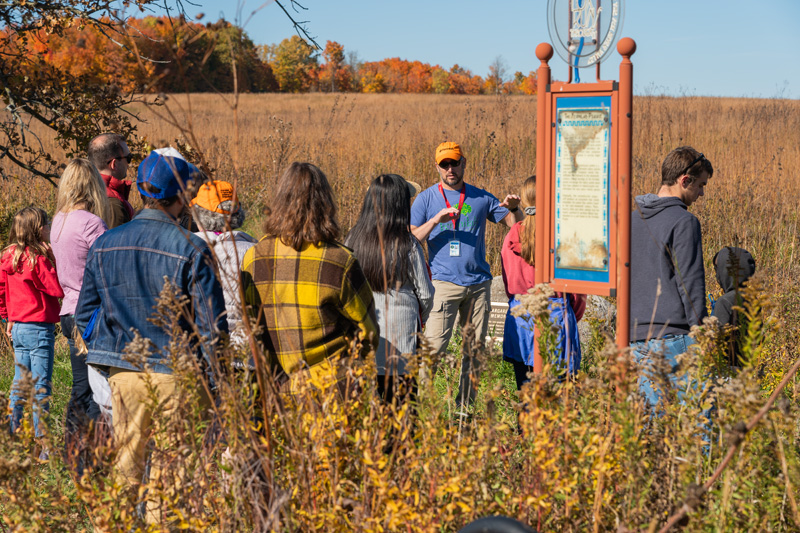 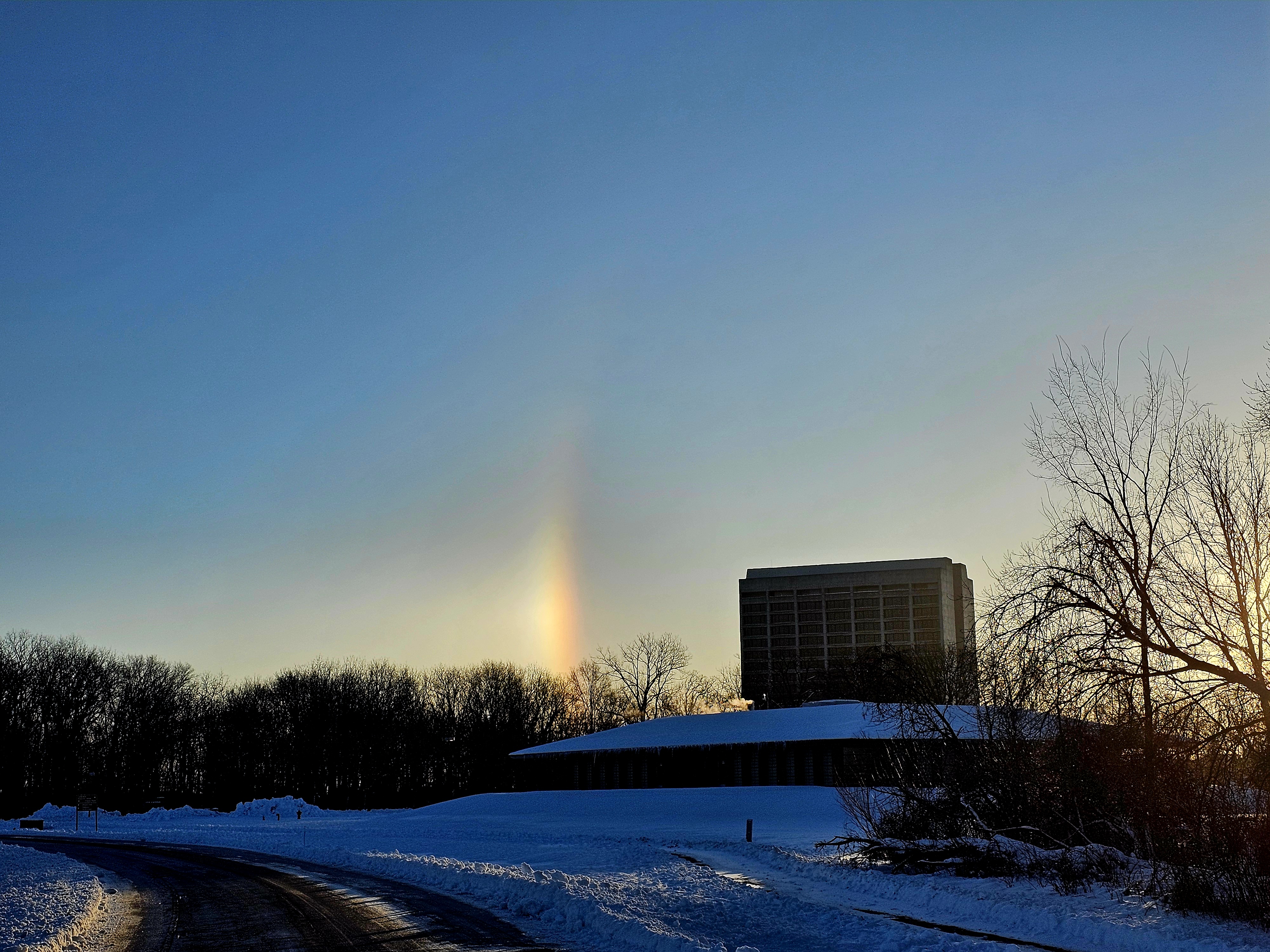 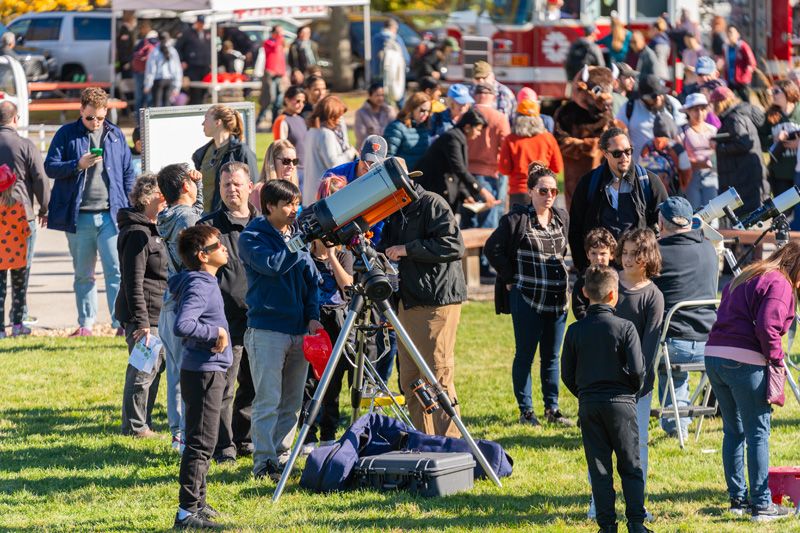 14
07/10/2024
DOTP | Fermilab Users Meeting ‘24
Option 1: Expansion of Lederman Center (preliminary concept)
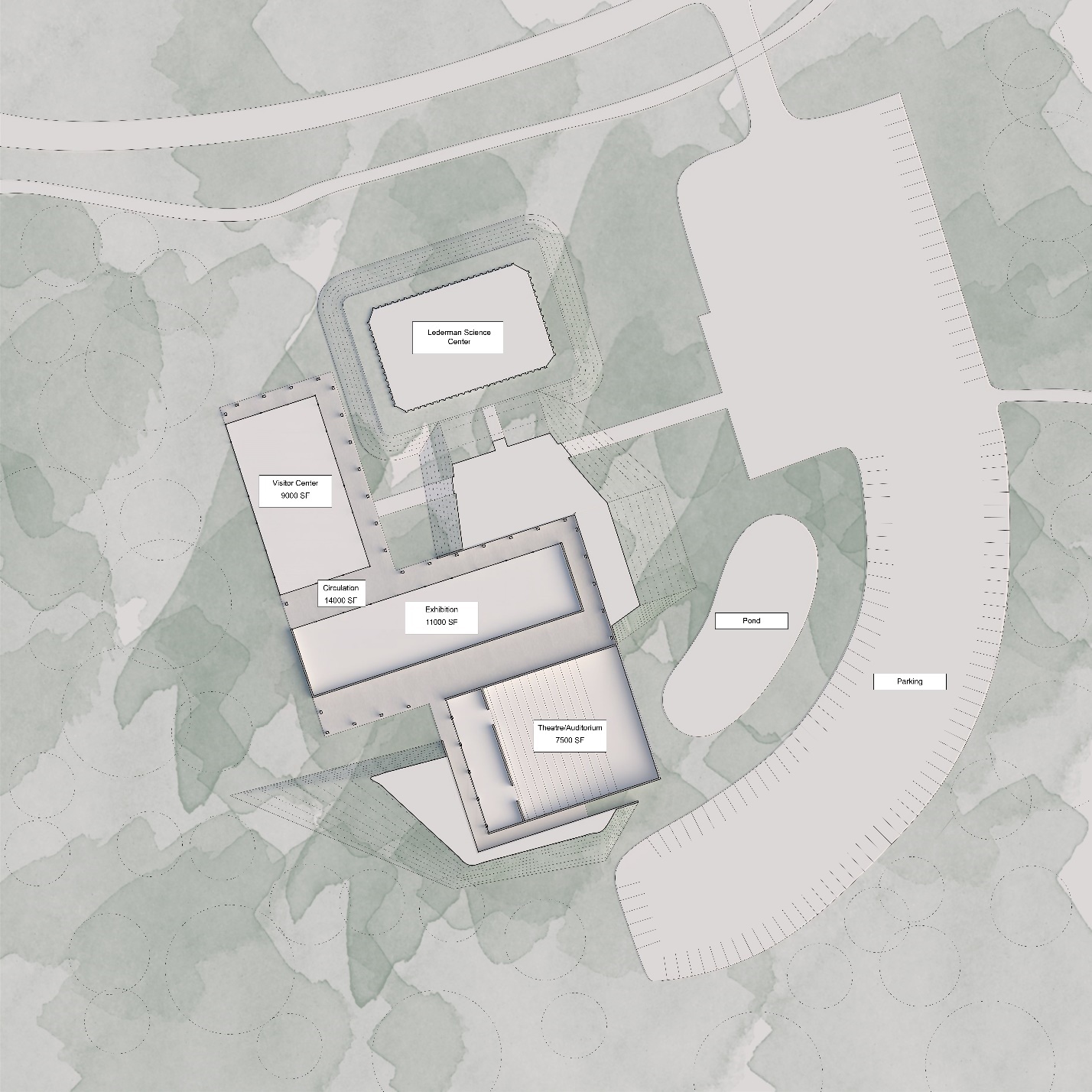 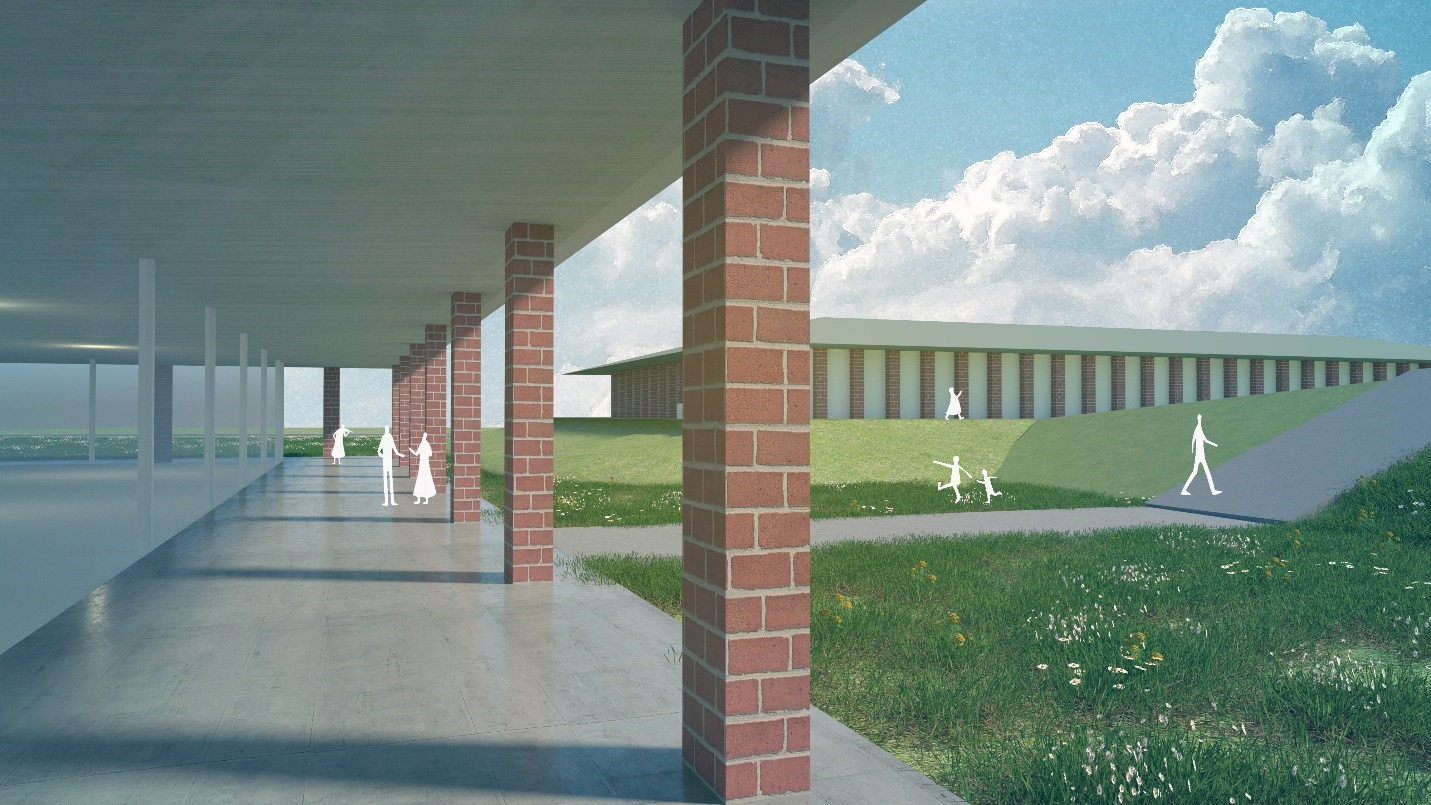 T. Li
T. Li
15
07/10/2024
DOTP | Fermilab Users Meeting ‘24
Option 2: Next-generation STEM campus (preliminary concept)
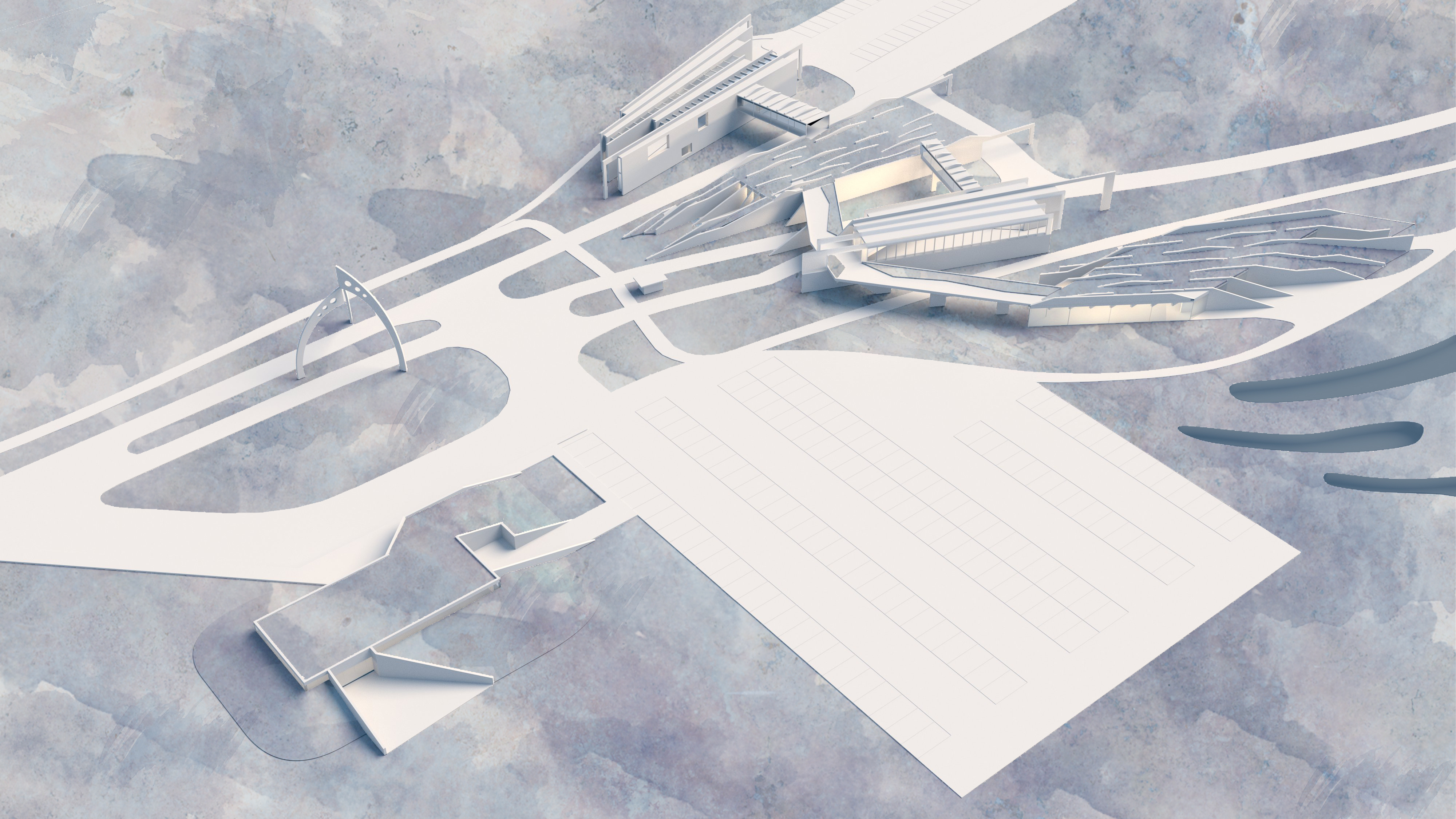 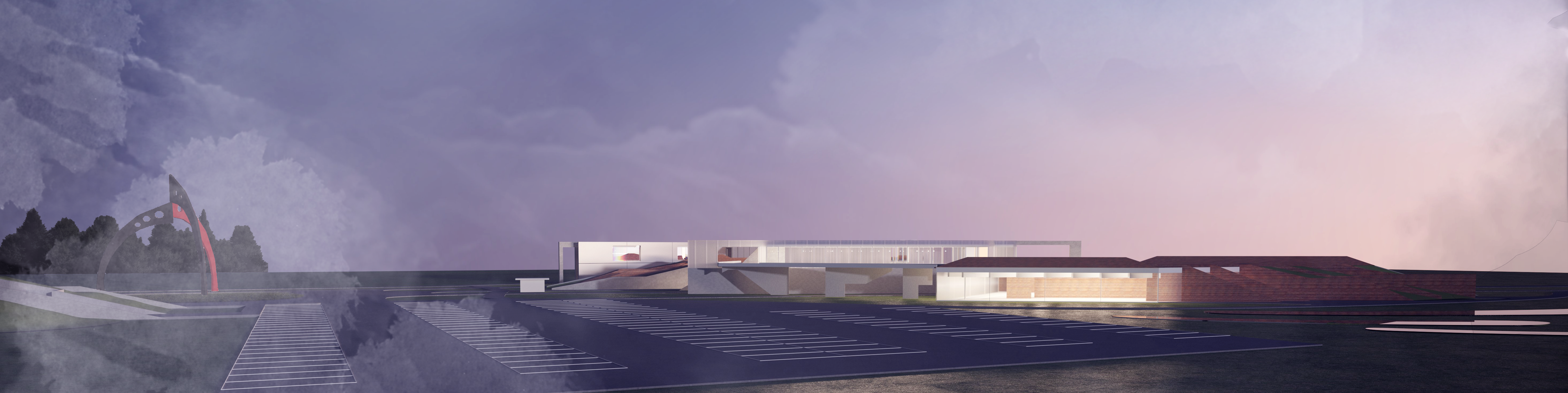 T. Li
T. Li
16
07/10/2024
DOTP | Fermilab Users Meeting ‘24
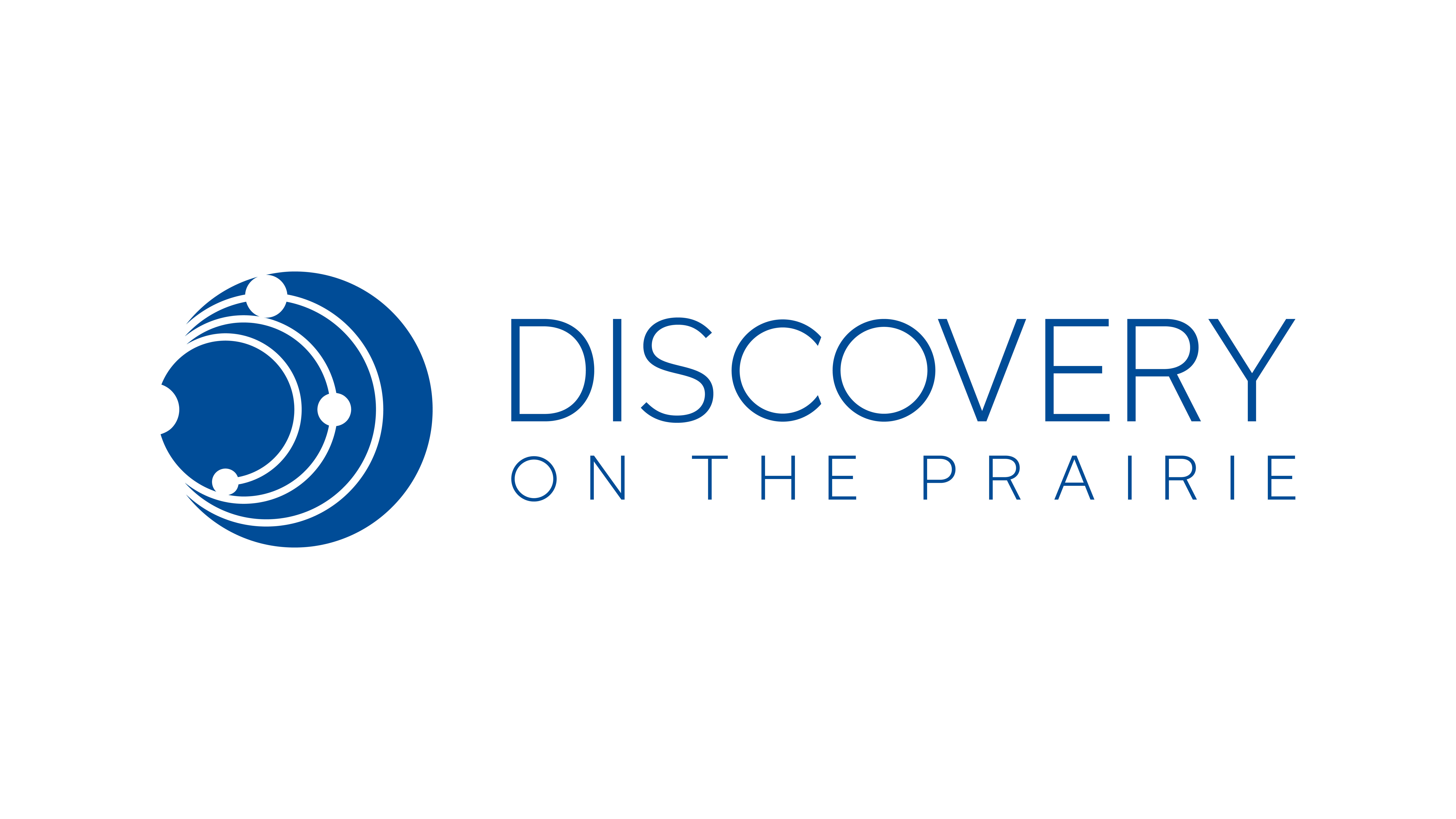 Discovery on the Prairie: Summary
DOTP is a vehicle for realizing an integrated vision for Fermilab and its site
Principal motivation is to ensure that near-term investments and execution are consistent with long-term needs, strategy and vision for the lab
DOTP report coming soon
Near-term priorities:
Release $30M in funding from State of IL to construct the Ph-I housing facility
Remove lab functions from the Village; develop campus infrastructure to support this moveout effort
Long-term focus:
Refine and update Village master plan and explore sequencing and funding approach
Develop STEM campus and Tech Park concepts in more detail and explore funding approach.
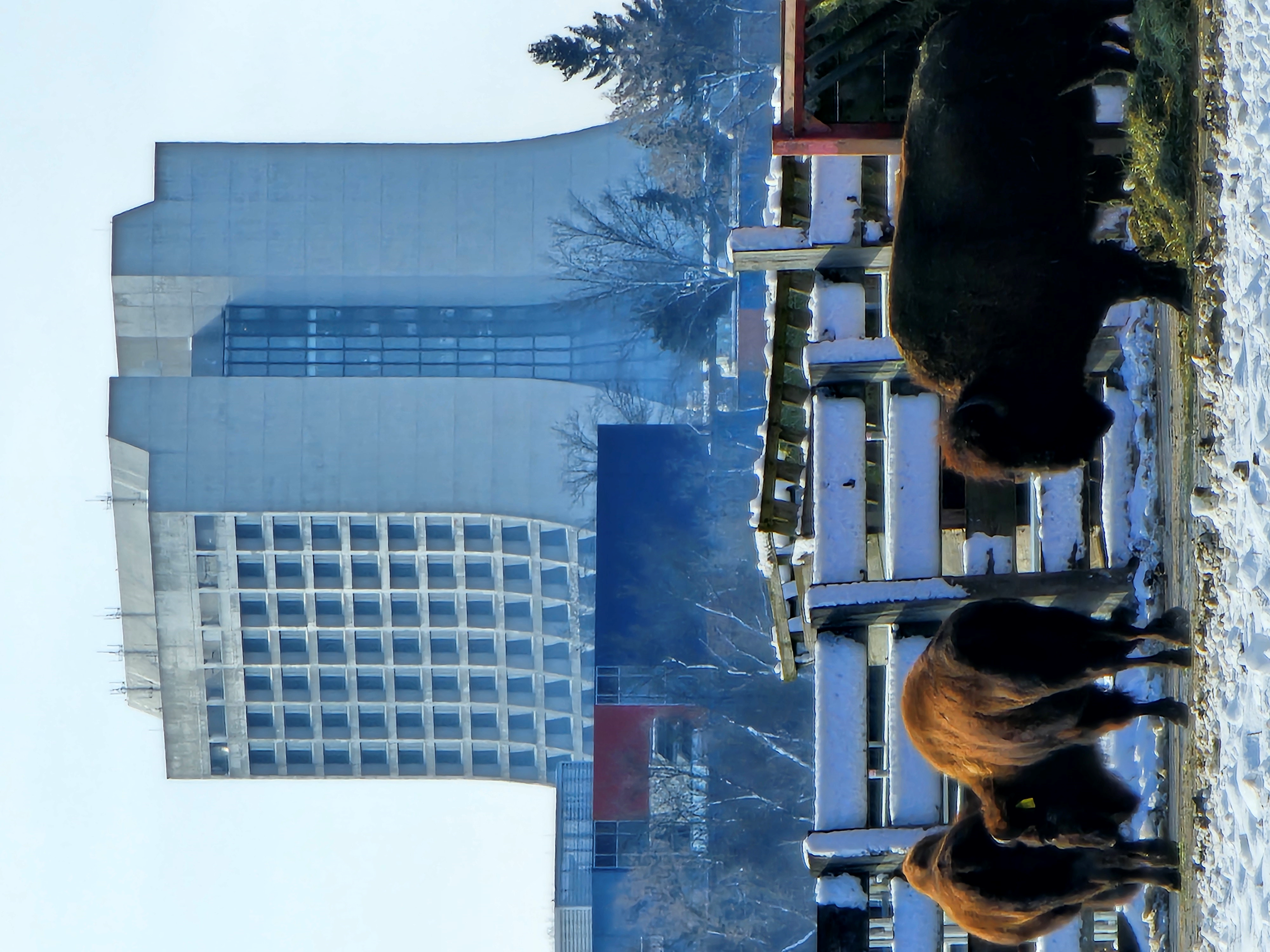 17
07/10/2024
DOTP | Fermilab Users Meeting ‘24
EXTRAS
18
07/10/2024
DOTP | Fermilab Users Meeting ‘24
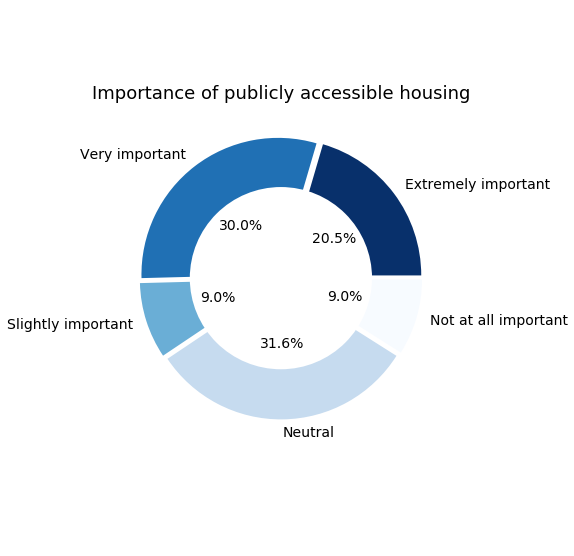 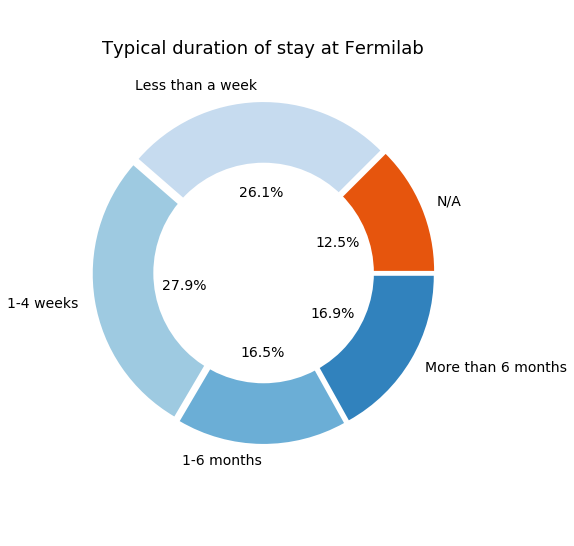 19
07/10/2024
DOTP | Fermilab Users Meeting ‘24
Importance of various food options
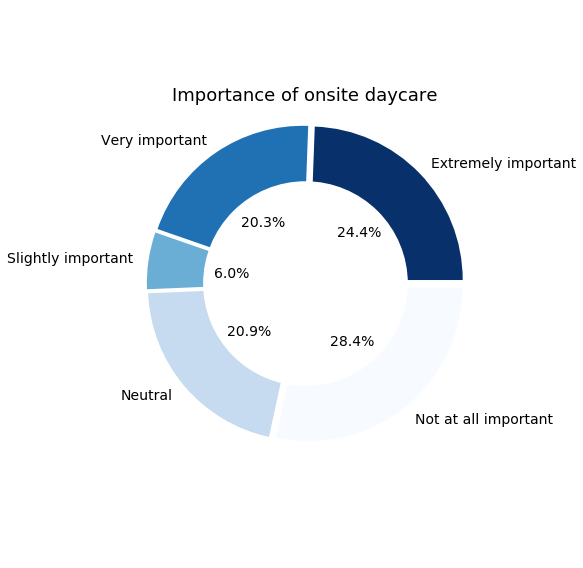 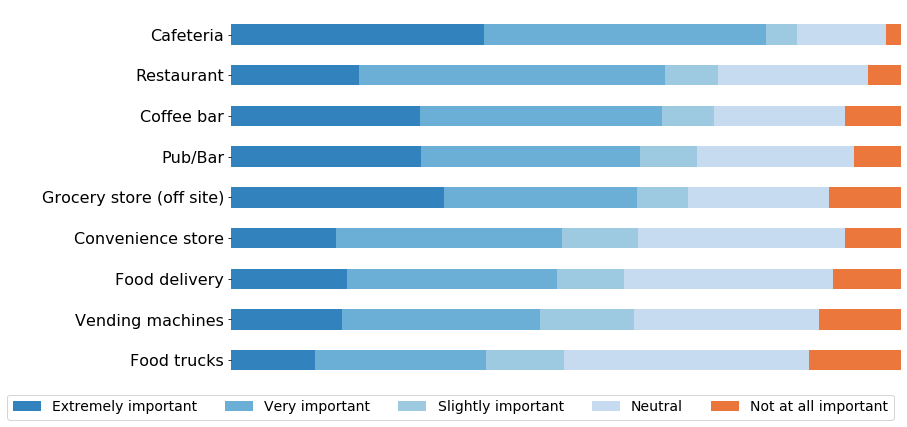 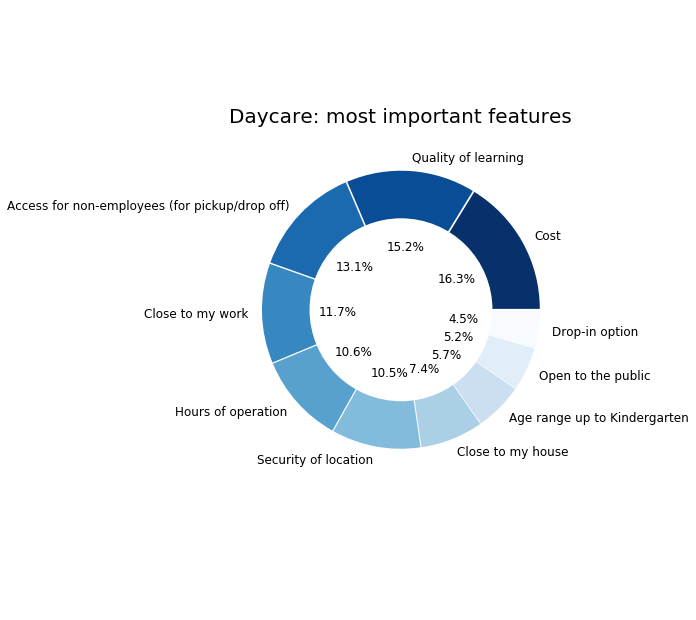 Importance of various administrative amenities
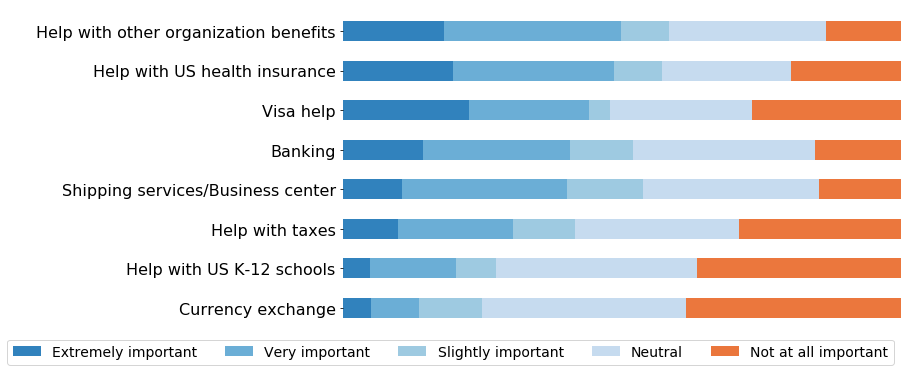 20
07/10/2024
DOTP | Fermilab Users Meeting ‘24
Importance of various transportation modes for off-site destinations
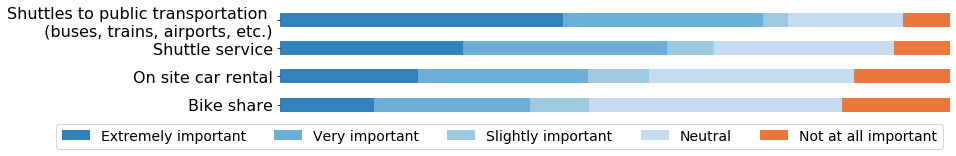 Importance of various on-site transportation modes
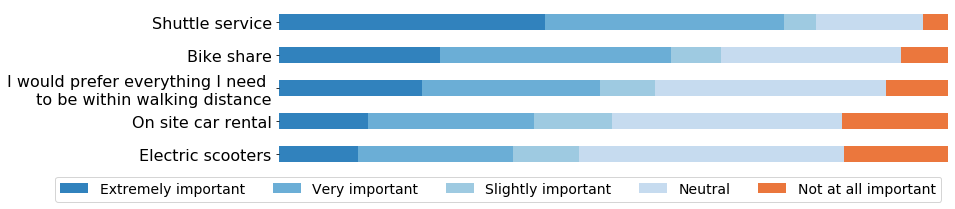 Adequacy of various conference facilities and amenities
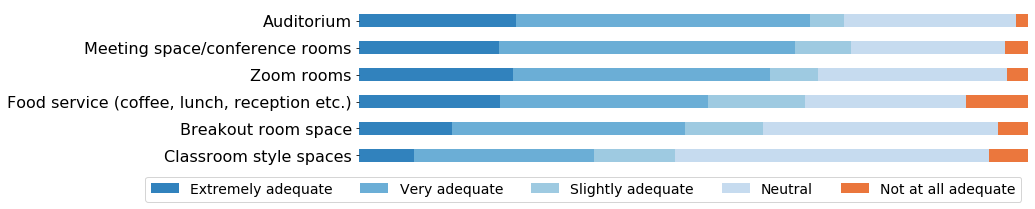 21
07/10/2024
DOTP | Fermilab Users Meeting ‘24